Поняття про проєкт, проєктну культуру, проєктну діяльність
Лекція 1

Викладач: проф. Сарабєєв Володимир Леонідович
1
ПЛАН ЛЕКЦІЇ 1
1. Сутність проєктної культури.
 
2.  Характеристика проєктної діяльності.

3.  Визначення проєкту та його основні риси. 

4.  Класифікація проєктів.
Презентація курсу 
 «Основи європейської проектної діяльності"
ПРОЄКТНА КУЛЬТУРА
Презентація курсу  
«Основи європейської проєктної діяльності"
ЩО Ж ТАКЕ «ПРОЄКТ»?
Презентація курсу 
 «Основи європейської проектної діяльності"
ПРОЄКТ – ЦЕ …
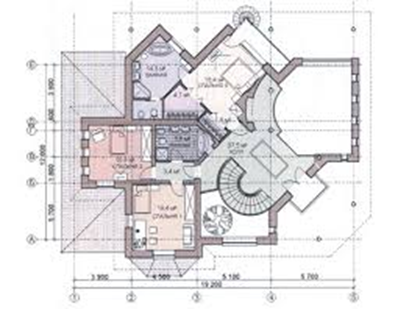 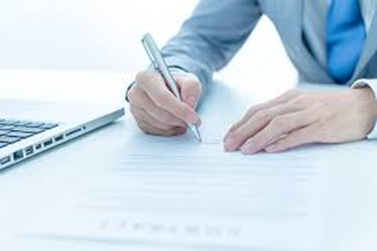 план
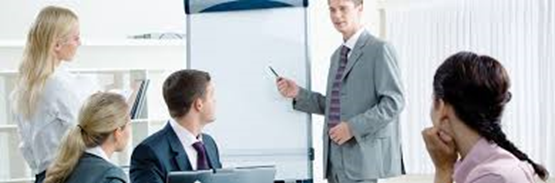 документ
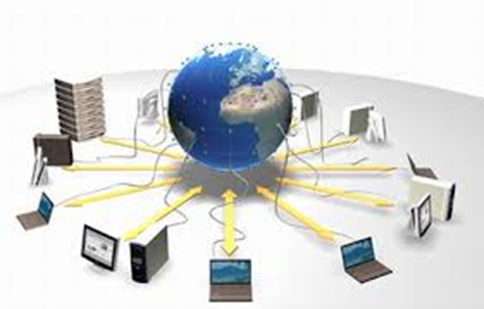 макет
презентація
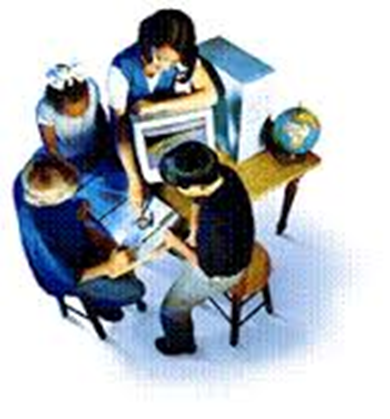 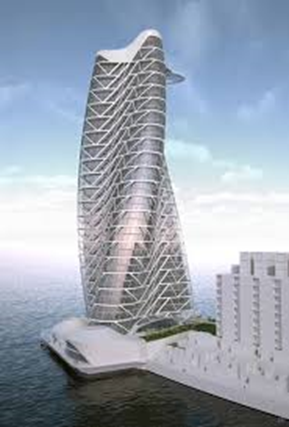 система
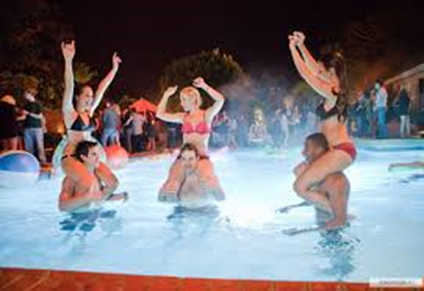 будівля
команда
шоу
Презентація курсу 
 «Основи європейської проектної діяльності"
ЯКІ ВИДИ ДІЯЛЬНОСТІ, НА ВАШ ПОГЛЯД, Є ПРОЄКТОМ?
Презентація курсу 
 «Основи європейської проектної діяльності"
ПРОЄКТНА ДІЯЛЬНІСТЬ
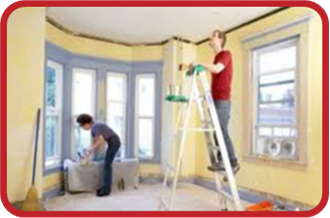 Усі виділені види діяльності мають між собою цілий ряд спільних ознак, 
що характеризують їх як проєкти 
(проєктну діяльність)
Презентація курсу 
 «Основи європейської проектної діяльності"
ОСНОВНІ ОЗНАКИ ПРОЄКТНОЇ ДІЯЛЬНОСТІ
Презентація курсу 
 «Основи європейської проектної діяльності"
ОСНОВНІ ОЗНАКИ ПРОЄКТНОЇ ДІЯЛЬНОСТІ
Презентація курсу 
 «Основи європейської проектної діяльності"
ХАРАКТЕР ПРОТІКАННЯ ДІЯЛЬНОСТІ
У цілому діяльність будь-якої організації може бути визначена або як поточна (операційна, функціональна, традиційна), або як проєктна (можливі їхні комбінації)
Презентація курсу 
 «Основи європейської проектної діяльності"
ПОТОЧНА ТА ПРОЄКТНА ДІЯЛЬНІСТЬ
Презентація курсу 
 «Основи європейської проектної діяльності"
ОЗНАКИ ПОТОЧНОЇ ТА ПРОЄКТНОЇ ДІЯЛЬНОСТІ
Go to www.menti.com and use the code 82 98 16 9
Презентація курсу 
 «Основи європейської проектної діяльності"
ОСНОВНІ РИСИ ПРОЄКТНОЇ ДІЯЛЬНОСТІ
Презентація курсу 
 «Основи європейської проектної діяльності"
ДЕЯКІ ВИЗНАЧЕННЯ ПРОЄКТУ
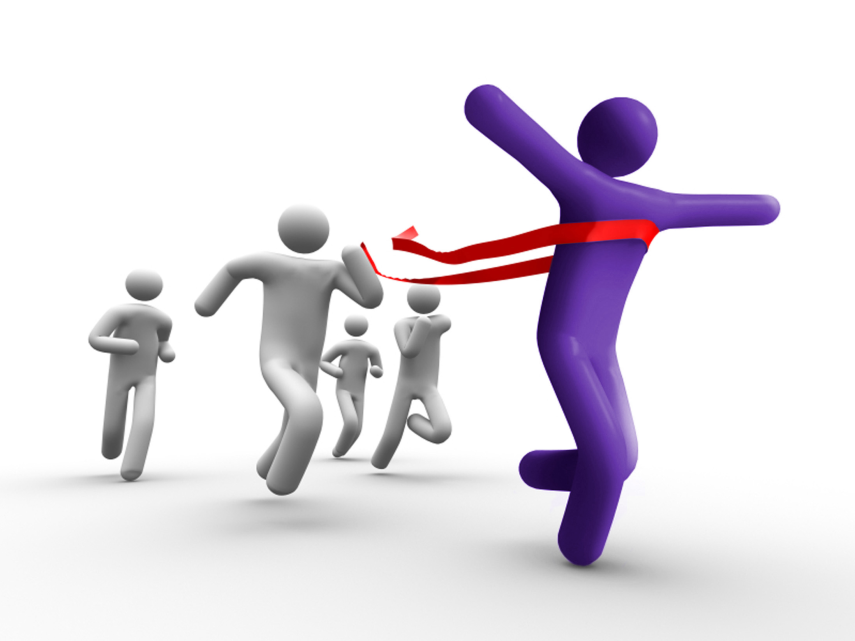 Презентація курсу 
 «Основи європейської проектної діяльності"
ФІЛОСОФІЯ “ПРОЄКТУ”
3. Які ресурси будуть
 мені потрібні, щоб цього досягти?
2. Що мушу зробити, 
щоб цього досягти?
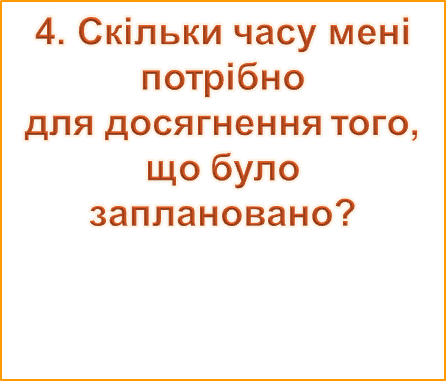 1. Що я прагну або чого я 
мушу досягти, 
як я маю вирішити 
свою проблему?
Якщо спосіб дій має всі вище згадані елементи, 
можна сміливо стверджувати, що ми маємо справу з проєктом
Презентація курсу 
 «Основи європейської проектної діяльності"
ЗАКОН ЛЕРМАНА
Презентація курсу 
 «Основи європейської проектної діяльності"
ОСНОВНА ЗАДАЧА ПРИ РЕАЛІЗАЦІЇ ПРОЄКТУ
Презентація курсу 
 «Основи європейської проектної діяльності"
ОБМЕЖЕННЯ, ЩО НАКЛАДАЮТЬСЯ НА ПРОЄКТ
Презентація курсу 
 «Основи європейської проектної діяльності"
ОСНОВНІ ОЗНАКИ ПРОЄКТУ ЯК ДІЯЛЬНОСТІ
Презентація курсу 
 «Основи європейської проектної діяльності"
ВИЗНАЧЕННЯ ПРОЄКТУ
Проєкт – комплекс зусиль, здійснюваних з метою отримання конкретних унікальних результатів в рамках відведеного часу і в межах затвердженого бюджету, який виділяється на оплату ресурсів, що використовуються або споживаються  в ході проєкту
ВИСНОВОК:
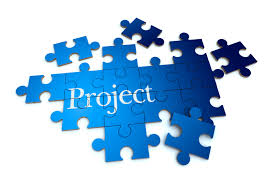 Презентація курсу 
 «Основи європейської проектної діяльності"
ЯКІ ВИДИ ДІЯЛЬНОСТІ Є ПРОЄКТОМ?
Презентація курсу 
 «Основи європейської проектної діяльності"
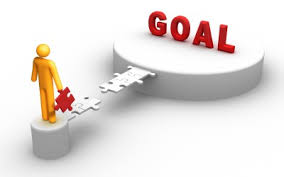 СПРЯМОВАНІСТЬ НА ДОСЯГНЕННЯ ЦІЛЕЙ
Презентація курсу 
 «Основи європейської проектної діяльності"
ПОЕТАПНІСТЬ ПОСТАНОВКИ ТА РЕАЛІЗАЦІЇ ЦІЛЕЙ
Презентація курсу 
 «Основи європейської проектної діяльності"
ВАШ ПРИКЛАД ІЄРАРХІЇ ЦІЛЕЙ
Презентація курсу 
 «Основи європейської проектної діяльності"
КООРДИНОВАНЕ  ВИКОНАННЯ ВЗАЄМОЗАЛЕЖНИХ ДІЙ
Презентація курсу 
 «Основи європейської проектної діяльності"
КООРДИНОВАНЕ ВИКОНАННЯ ВЗАЄМОЗАЛЕЖНИХ ДІЙ(приклад підготовки дипломної, дисертаційної роботи)
Презентація курсу 
 «Основи європейської проектної діяльності"
ОБМЕЖЕНА ТРИВАЛІСТЬ ПРОЄКТУ
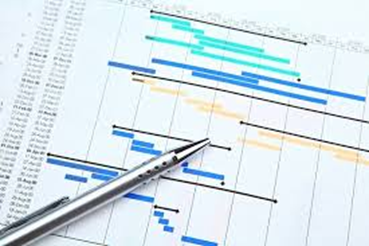 Для цього формуються спеціальні плани-графіки, що показують час початку й закінчення виконання завдань, що входять у проєкт
Презентація курсу 
 «Основи європейської проектної діяльності"
ІННОВАЦІЙНІСТЬ (УНІКАЛЬНІСТЬ)  ПРОЄКТУ
Презентація курсу 
 «Основи європейської проектної діяльності"
ІННОВАЦІЙНІСТЬ (УНІКАЛЬНІСТЬ)  ПРОЄКТУ (ПРИКЛАДИ)
Презентація курсу 
 «Основи європейської проектної діяльності"
ЗАГАЛЬНА КЛАСИФІКАЦІЯ ПРОЄКТІВ
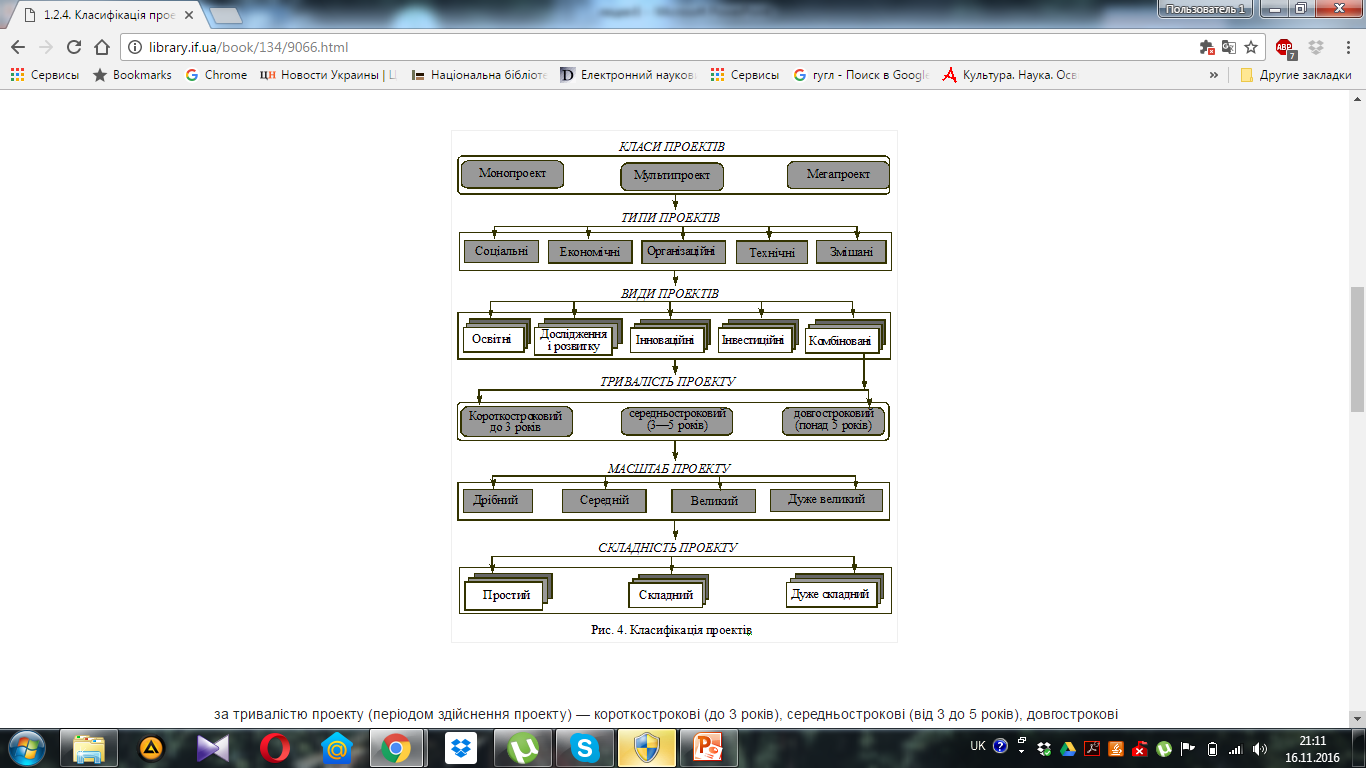 Презентація курсу 
 «Основи європейської проектної діяльності"
КЛАСИФІКАЦІЯ ПРОЄКТІВ за основною метою реалізації
Інвестиція трактується в широкому сенсі як вкладення коштів, майнових та інтелектуальних цінностей в матеріальні і нематеріальні активи, корпоративні права та цінні папери з метою отримання прибутку або соціального ефекту.
	Інвестиційний проєкт можна визначити як комплекс взаємопов'язаних заходів, розроблених для досягнення певних цілей, однією з яких є отримання прибутку або соціального ефекту протягом заданого часу при встановлених ресурсних обмеженнях.
Презентація курсу 
 «Основи європейської проектної діяльності"
КЛАСИФІКАЦІЯ ПРОЄКТІВза характером змін
СТРАТЕГІЧНІ - проєкти, 
що впливають 
на концептуальні позиції 
об’єкта інвестування
ОПЕРАТИВНІ - проєкти, 
пов'язані з поточною 
діяльністю 
об'єкта інвестування
Презентація курсу 
 «Основи європейської проектної діяльності"
КЛАСИФІКАЦІЯ ПРОЄКТІВза обсягом фінансування
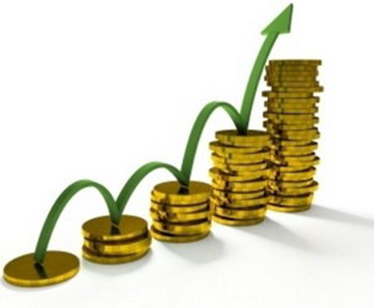 Вартість проєкту
Презентація курсу 
 «Основи європейської проектної діяльності"
КЛАСИФІКАЦІЯ ПРОЕКТІВза масштабом
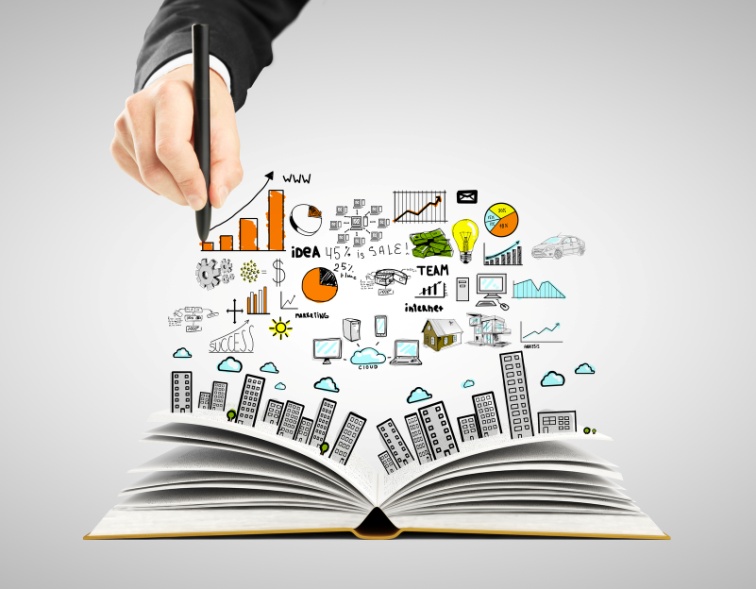 Масштаб проєкту
Презентація курсу 
 «Основи європейської проектної діяльності"
КЛАСИФІКАЦІЯ ПРОЕКТІВза складністю виконання
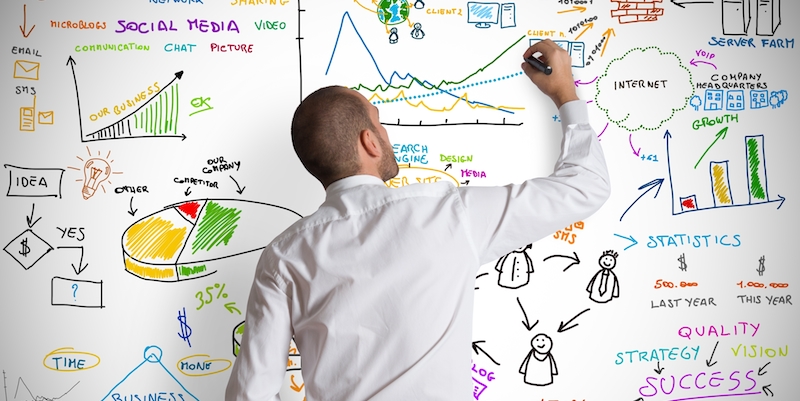 Критеріями складності проєкту можуть бути такі показники, як трудомісткість, комплексність, різноманіття внутрішніх взаємозв'язків і таке інше
Складність проєкту
Презентація курсу 
 «Основи європейської проектної діяльності"
КЛАСИФІКАЦІЯ ПРОЄКТІВ за вимогами до якості
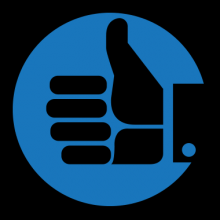 Якість проєкту
Презентація курсу 
 «Основи європейської проектної діяльності"
КЛАСИФІКАЦІЯ ПРОЄКТІВза структурою
Моно
проєкти
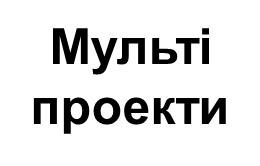 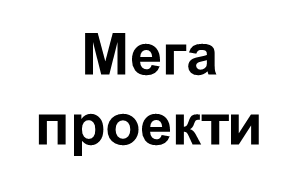 Клас проєкту
Презентація курсу 
 «Основи європейської проектної діяльності"
КЛАСИФІКАЦІЯ ПРОЄКТІВза терміном виконання
Тривалість проєкту
Презентація курсу 
 «Основи європейської проектної діяльності"
КЛАСИФІКАЦІЯ ПРОЄКТІВза сферою використання
Галузь застосування проєкту
Презентація курсу 
 «Основи європейської проектної діяльності"
КЛАСИФІКАЦІЯ ПРОЄКТІВза сферою діяльності
Тип проекту
Презентація курсу 
 «Основи європейської проектної діяльності"
КЛАСИФІКАЦІЯ ПРОЄКТІВза характером предметної області
Вид проєкту
Презентація курсу 
 «Основи європейської проектної діяльності"
КЛАСИФІКАЦІЯ ПРОЄКТІВ  за ступенем взаємовпливу
Презентація курсу 
 «Основи європейської проектної діяльності"
ЕТАПИ ВИКОНАННЯ ПРОЕКТУ
Презентація курсу 
 «Основи європейської проектної діяльності"